Cells!
History of the Cell
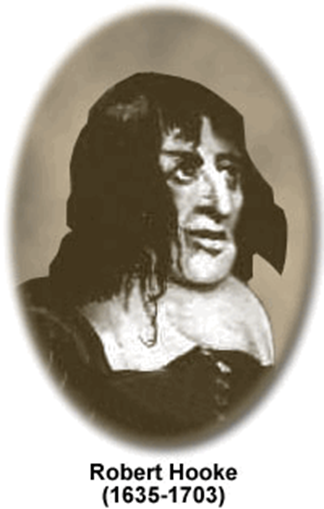 English scientist
Used early compound microscope
Looked at thin pieces of cork (dead plant)
Observed tiny chamber he called "cells." 
Named them cells
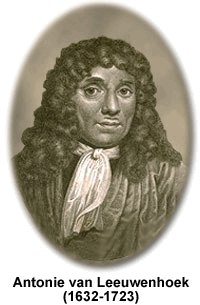 Dutch scientist
Invented the simple microscope
Looked at pond water
Observed tiny moving organisms he called "animalcules."
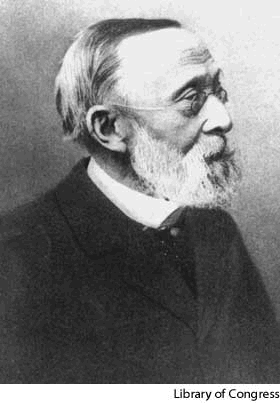 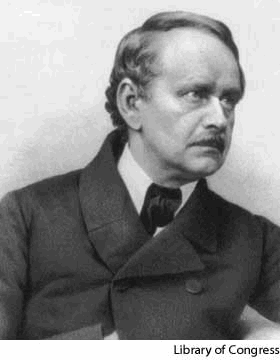 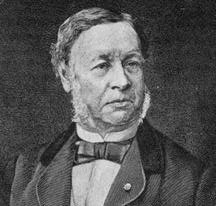 Theodor Schwann, 1839, concluded that all animals are made of cells.
Matthias Schleiden, 1838, 
concluded that all plants
are made of cells.
Rudolph Virchow, 1855, concluded that all cells come from existing cells.
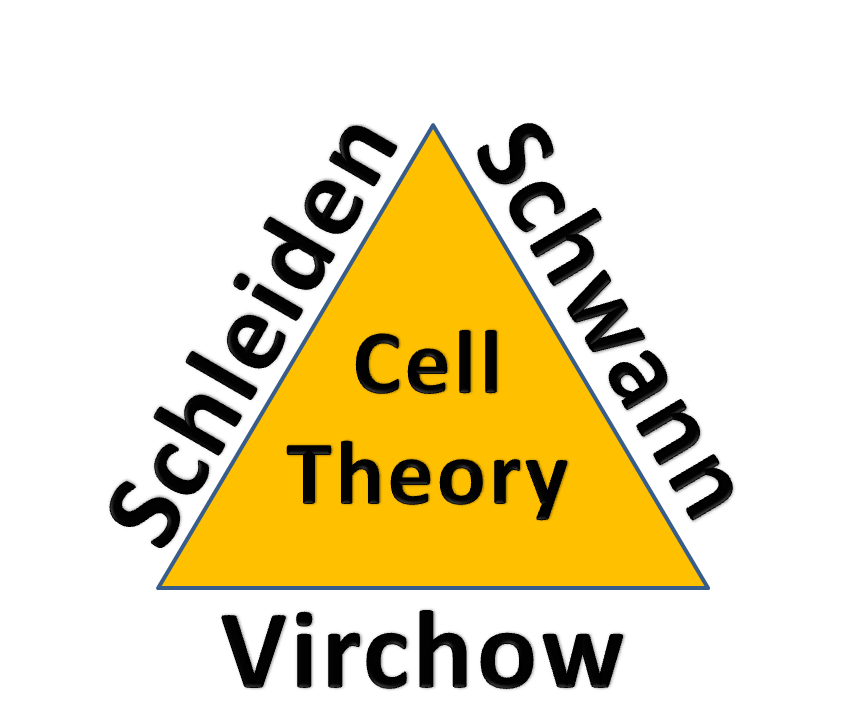 Which lead to…. THE CELL THEORY!
all living things are made of cells
cells are the basic unit of structure and function 
new cells come from existing cells
https://www.sciencedirect.com/topics/agricultural-and-biological-sciences/cell-theory
Types of Microscopes
Simple Microscope: Made of only 1 lens, similar to a magnifying glass

Compound Microscope: Made of two or more lenses
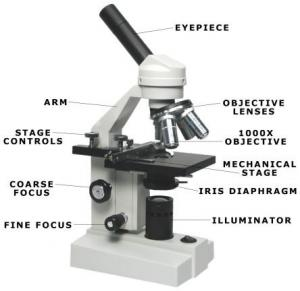 https://www.youtube.com/watch?v=yutNM8AIkkk

https://www.nikonsmallworld.com/galleries/photomicrography-competition
Scanning Electron Microscope
The scanning electron microscope, SEM, passes a beam of electrons over the surface of a specimen.
SEM
SEM viewing of an ant's head
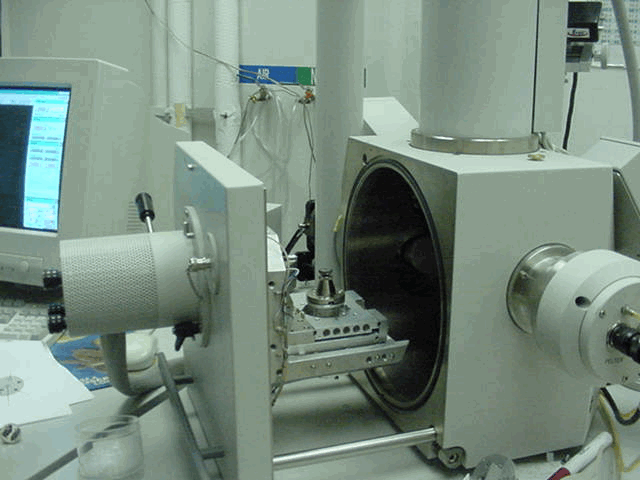 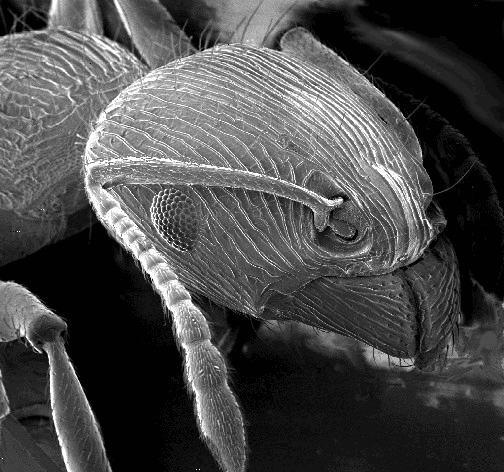 Also cannot be used to view living specimen
Transmission Electron Microscope
The transmission electron microscope, TEM, passes a beam of electrons through thin slices of a specimen.
TEM viewing of a bacterium
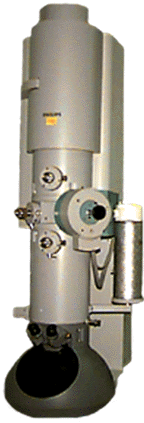 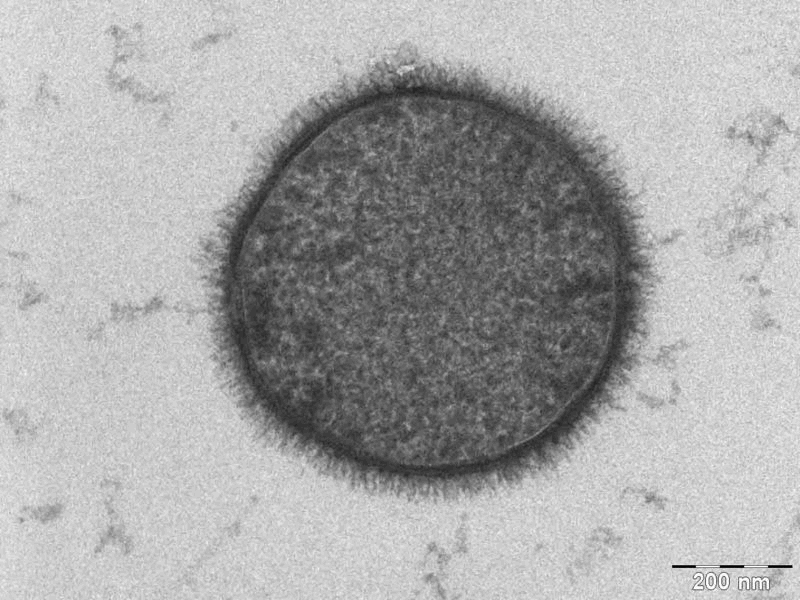 TEM
Cannot view living organisms
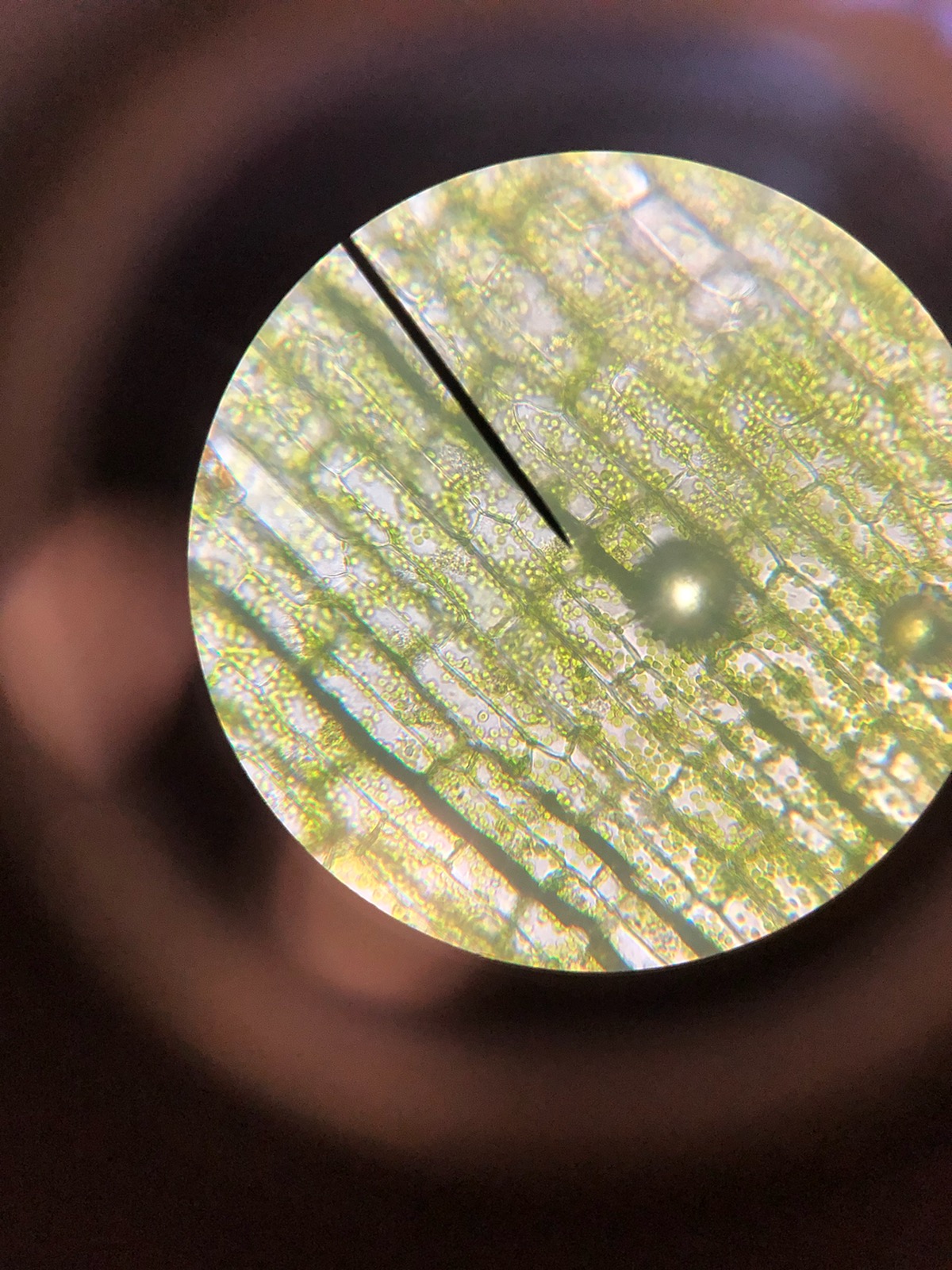 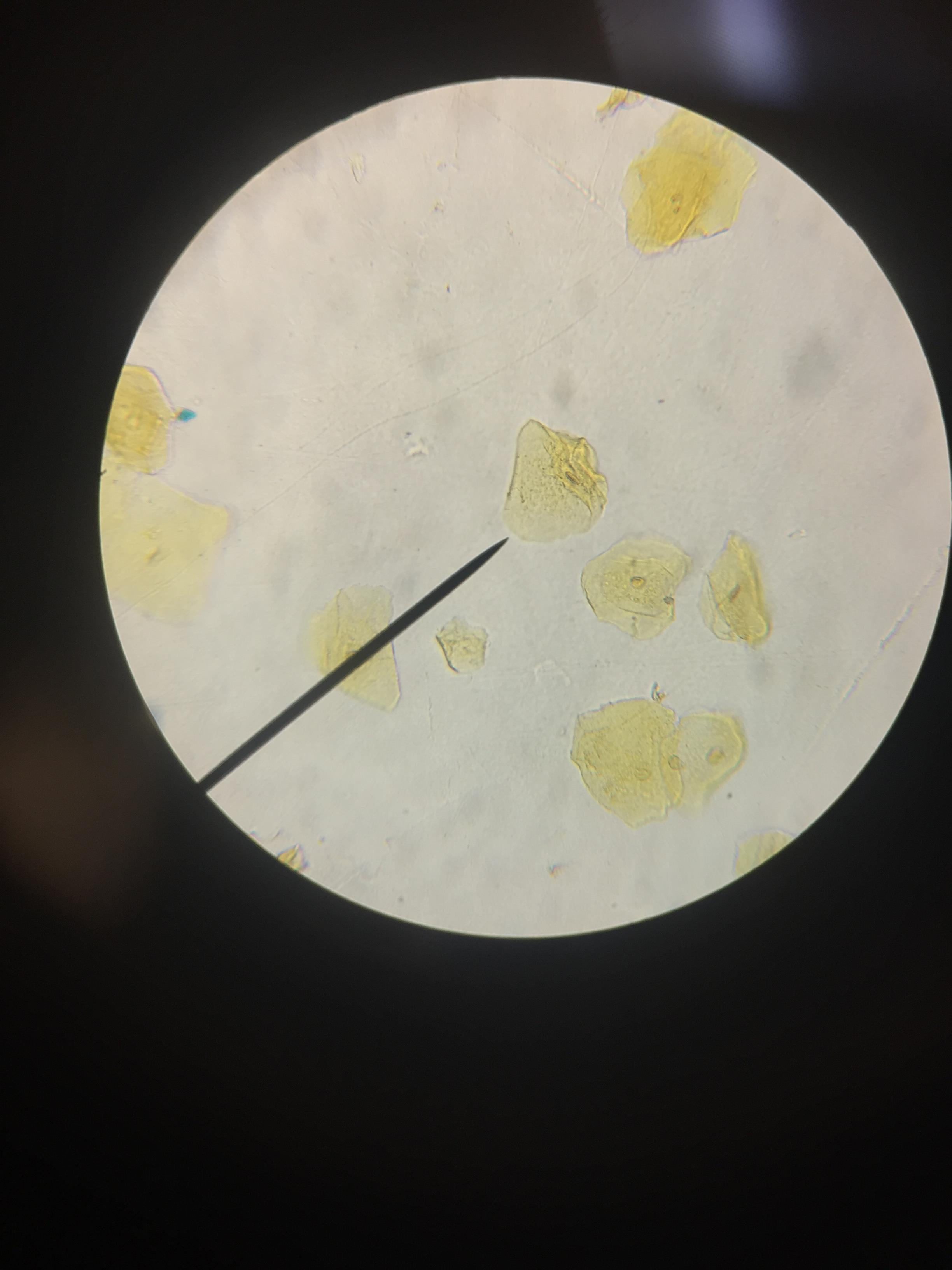 https://www.youtube.com/watch?v=q71DWYJD-dI

https://sciencing.com/evidence-proves-prokaryotes-existed-before-eukaryotes-18397.html
Other Scientists
Lynn Margulis- Endosymbiotic Theory
Certain organells were once free-living cells
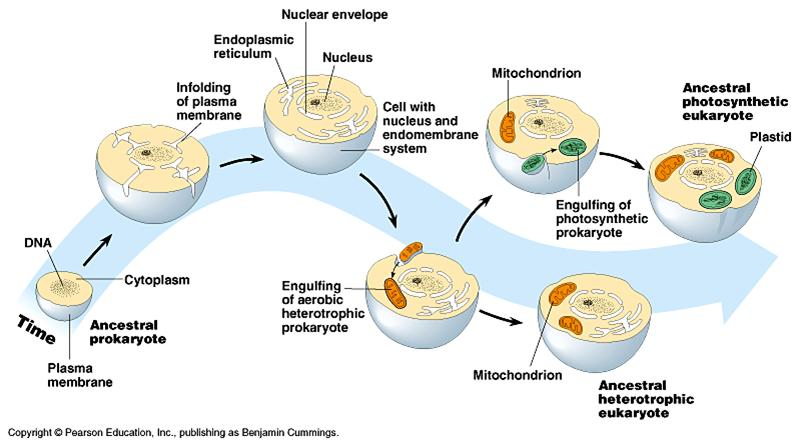 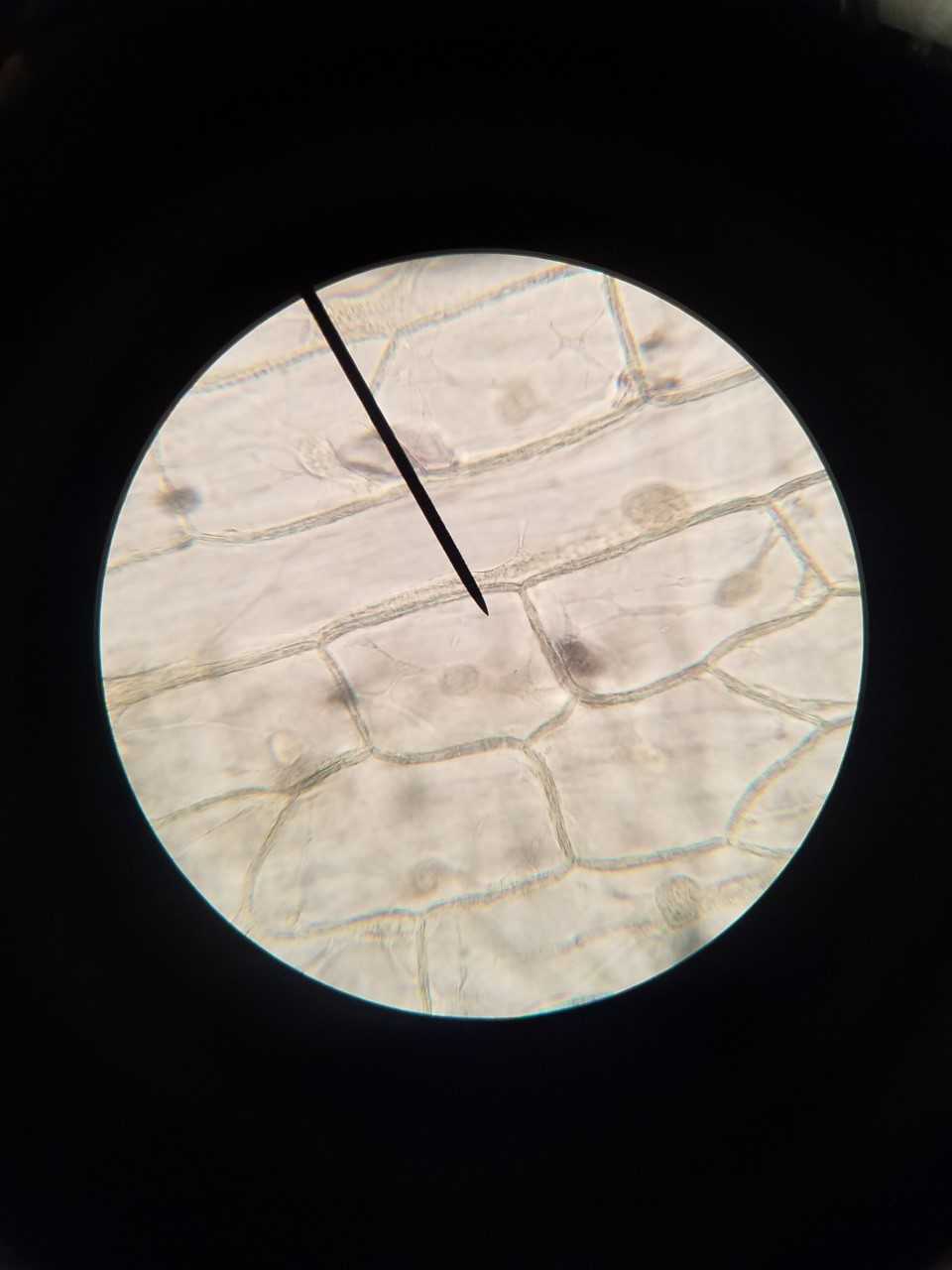 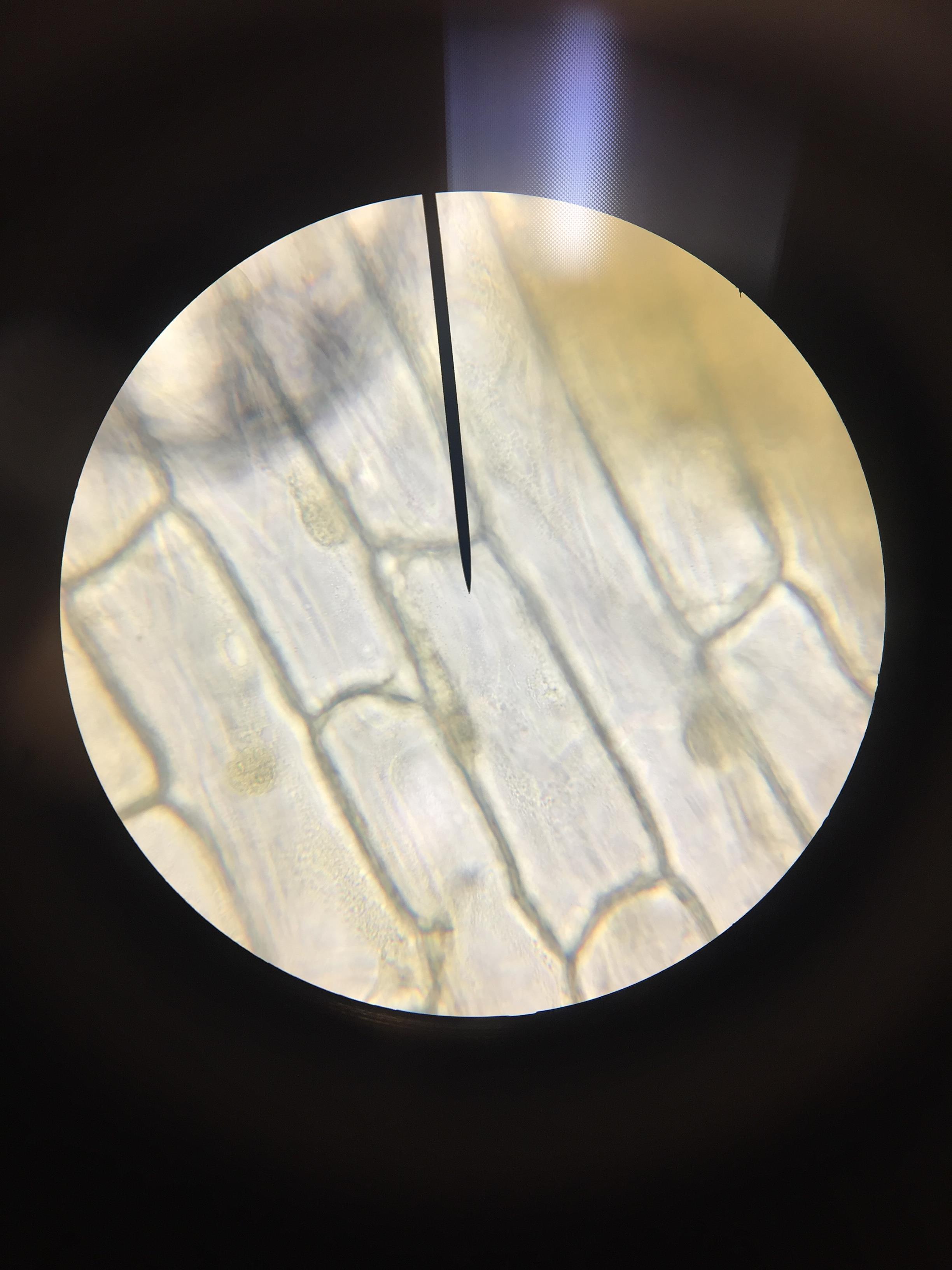 Prokaryotes vs. Eukaryotes
PRO - NO    EU - YES
https://ed.ted.com/lessons/the-wacky-history-of-cell-theory#watch
What might a prokaryotic cell look like?
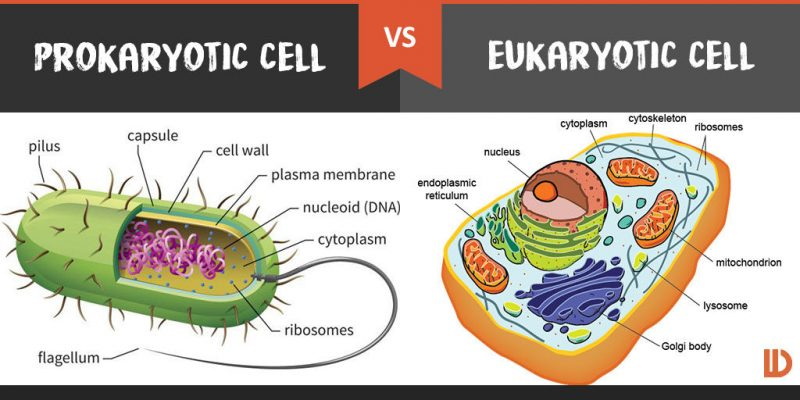